Recent Test Results
Diego Arbelaez and Reed Teyber on behalf of LBNL Nb3Sn CCT Team
1
Outline
Improved inter-layer quench antenna localization method
Test results from wax CCT subscale
2
Quench Localization Analysis
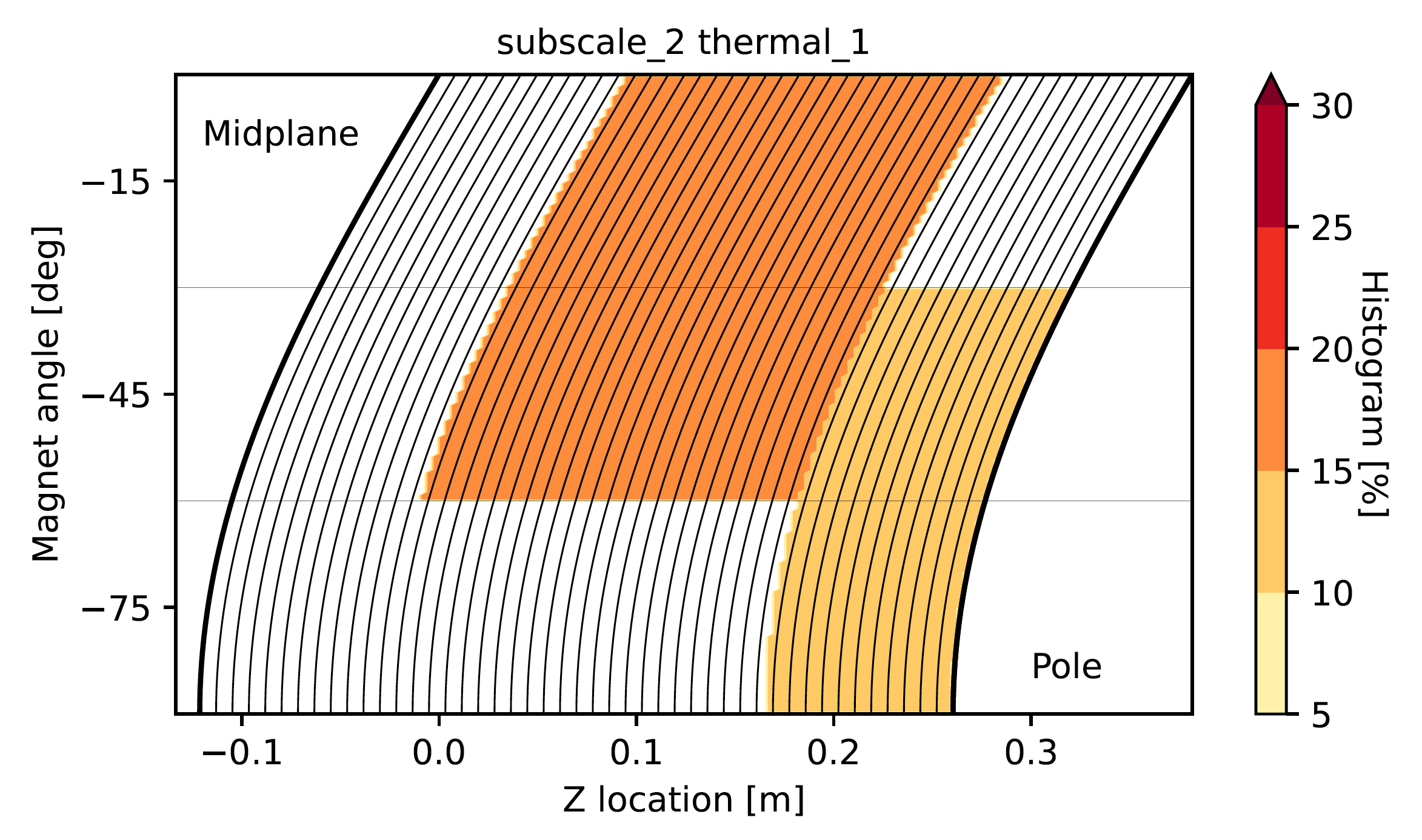 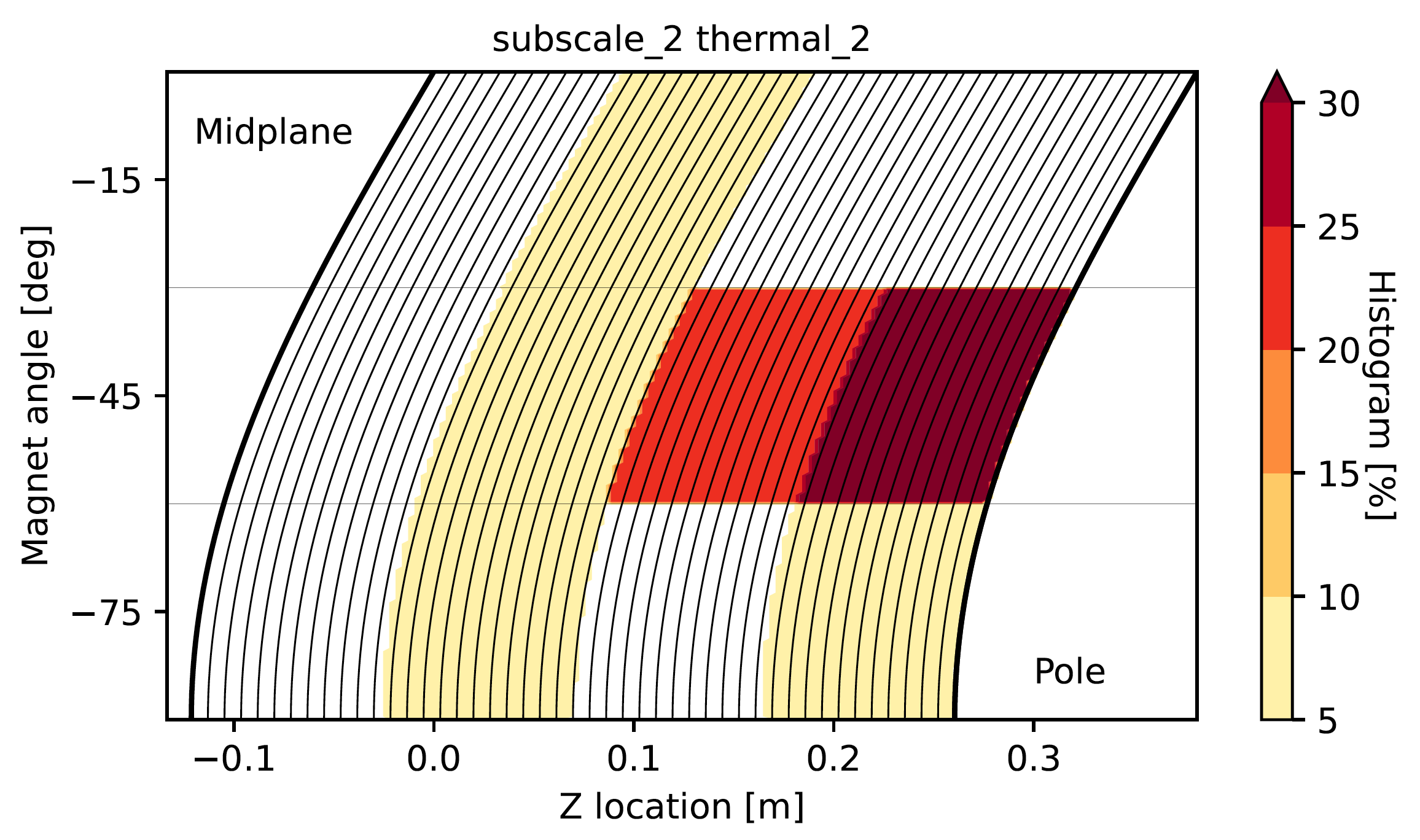 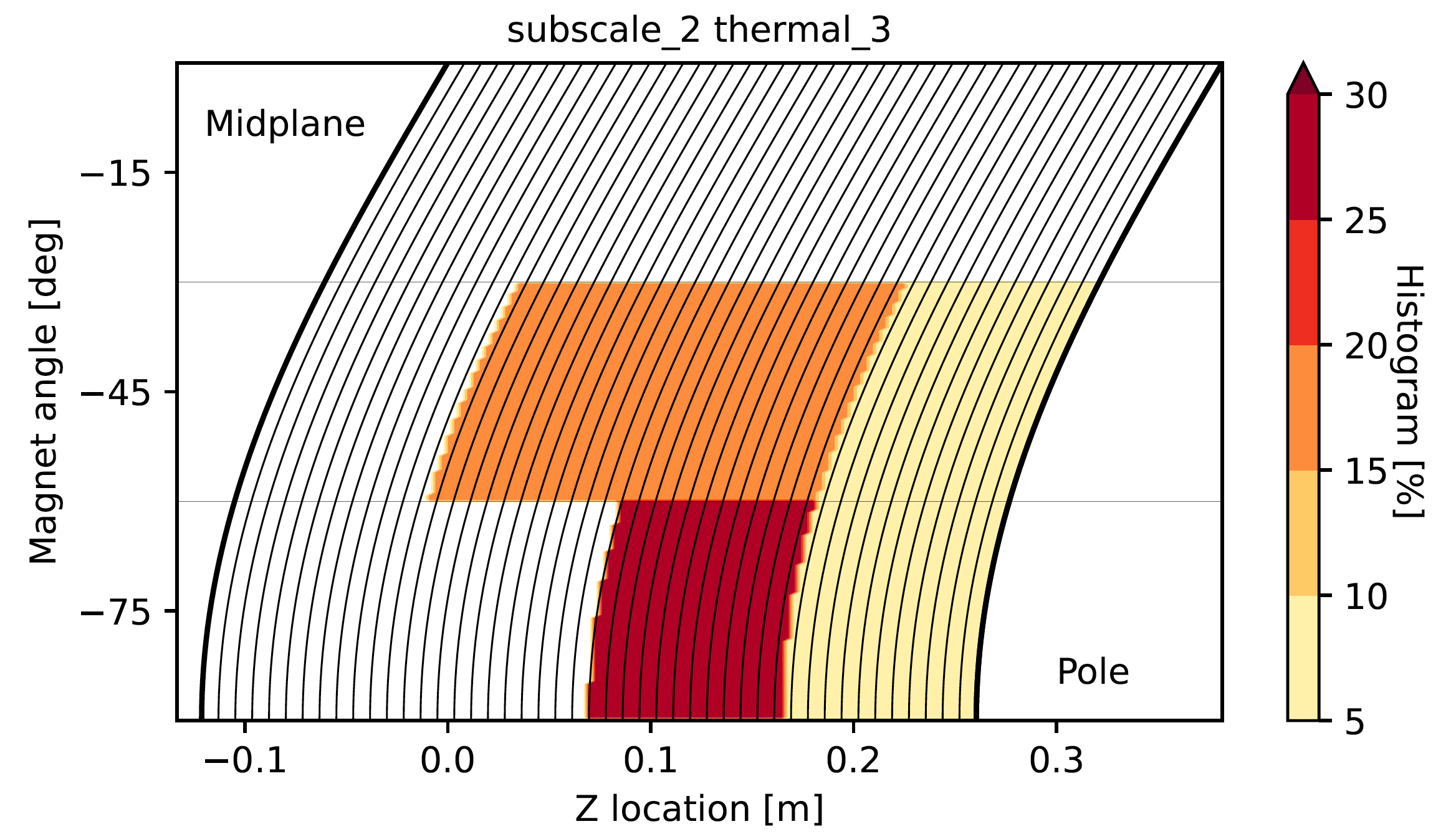 Extensive analysis was performed by R. Teyber
Combine Vtap and quench antennas to localize quenches
Histogram bins to 15, 45 or 75 degrees based on antenna element with largest measured flux
New method was recently introduced to improve the resolution of angle localization by using correlation between antenna segments
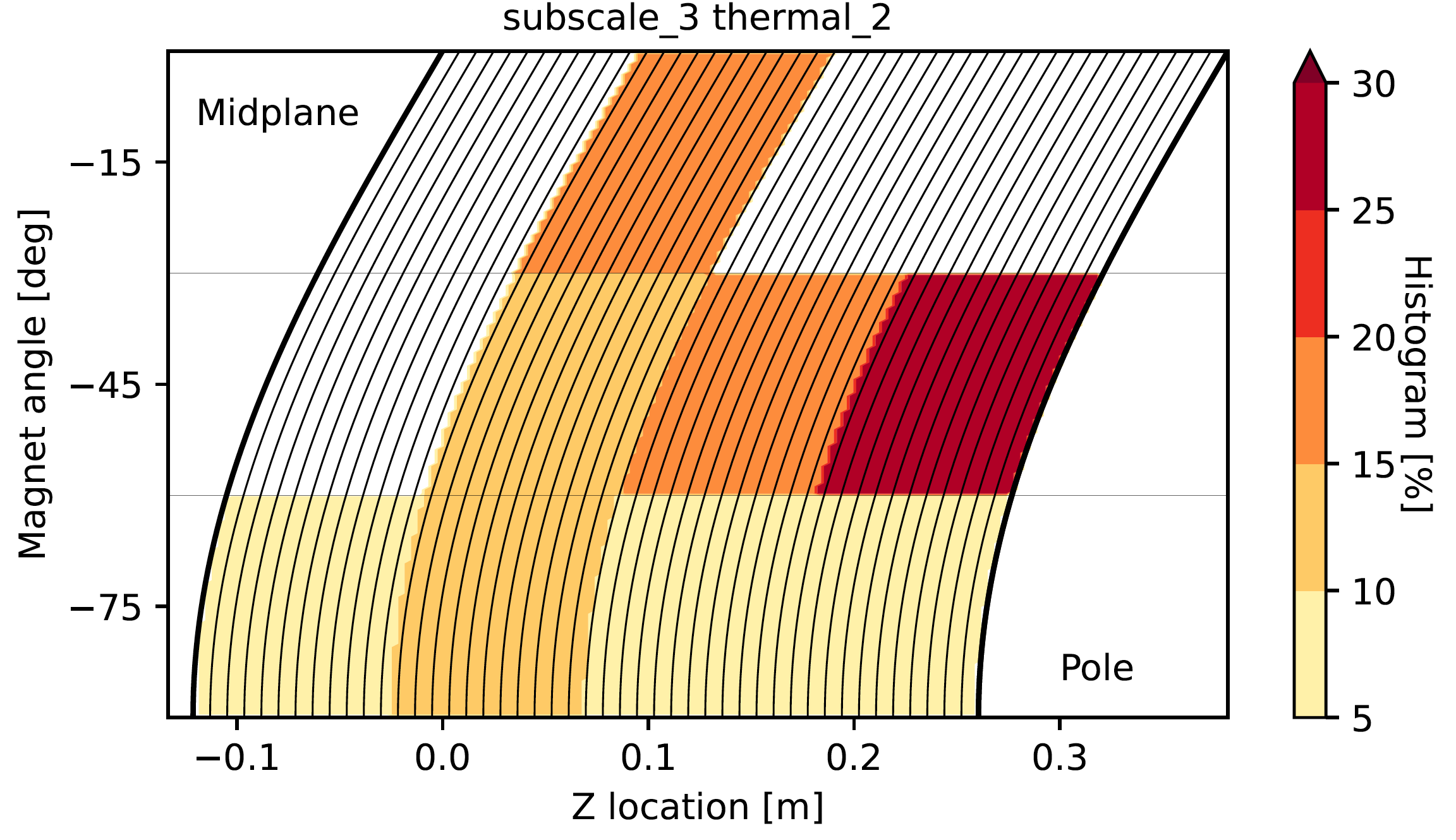 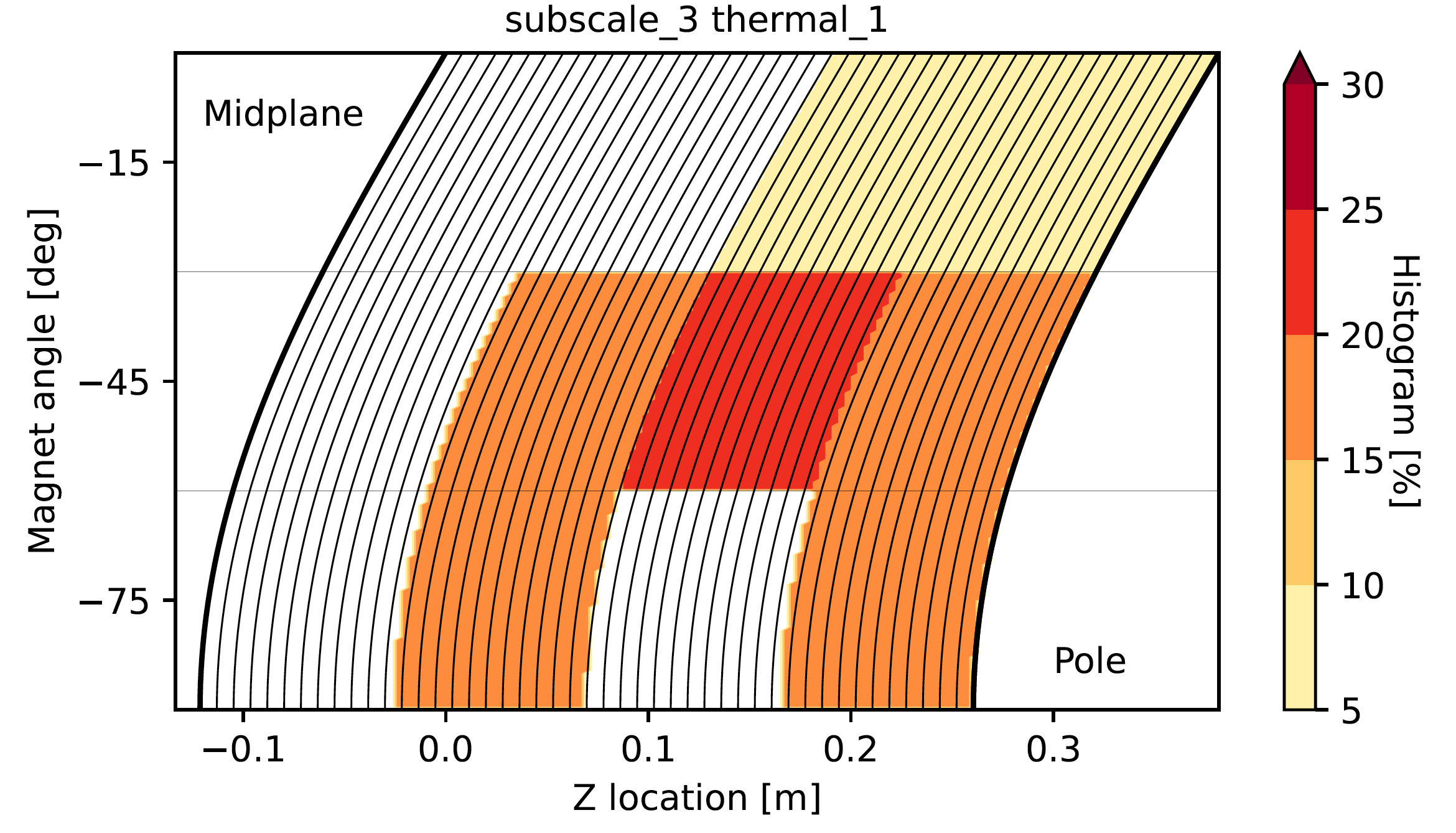 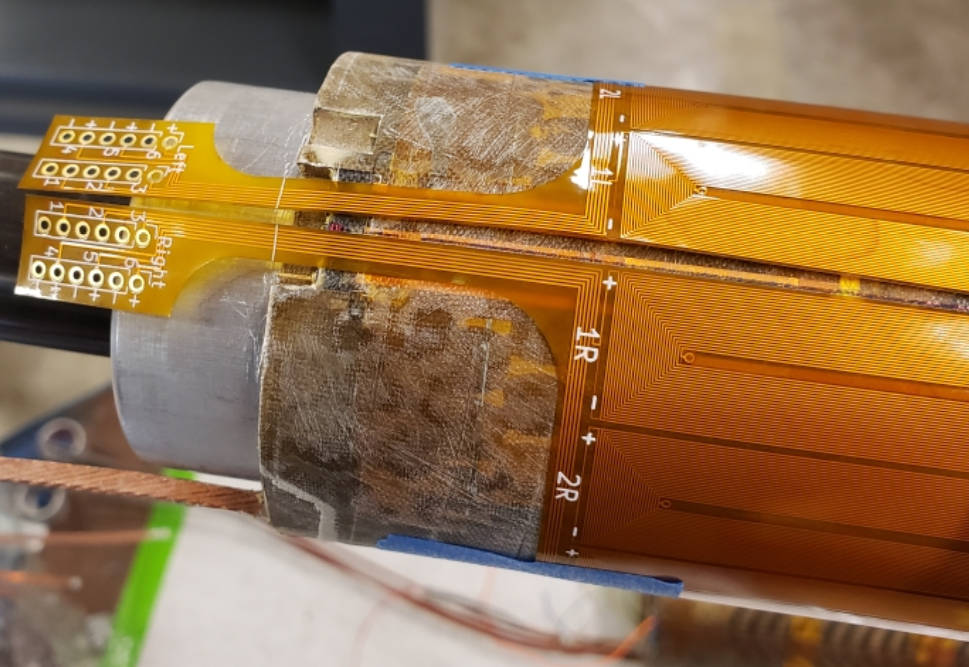 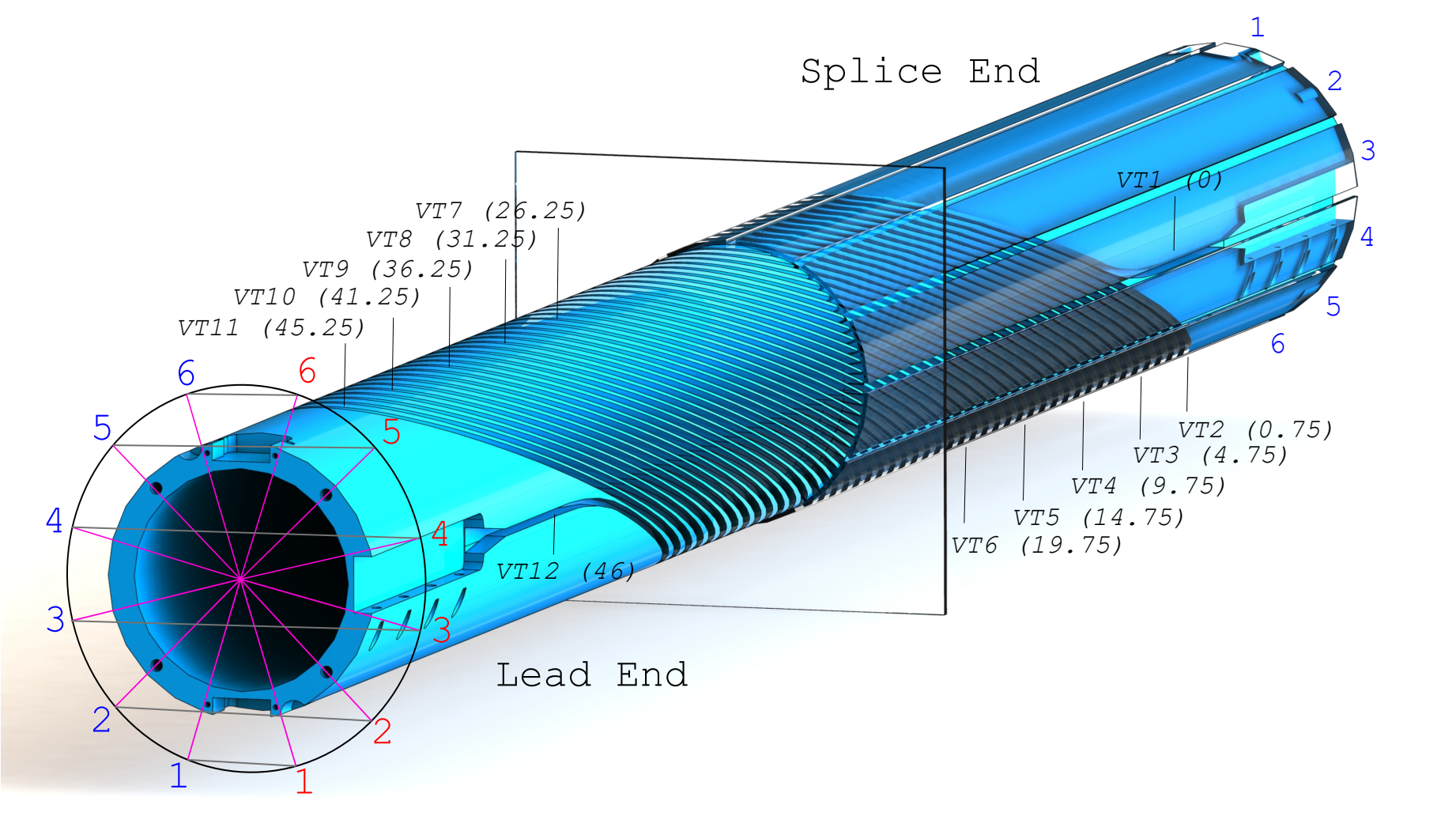 Vtap - turn
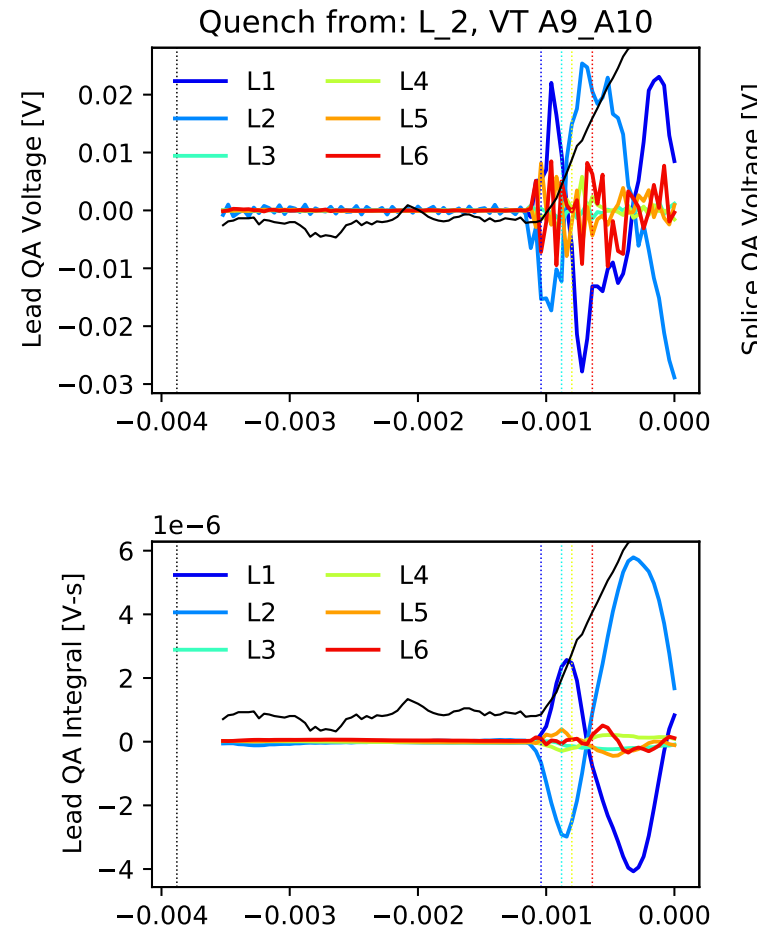 Antenna - angle
Work by R. Teyber
3
Improved Quench Localization Method
0⁰ Simulation
5⁰ Simulation
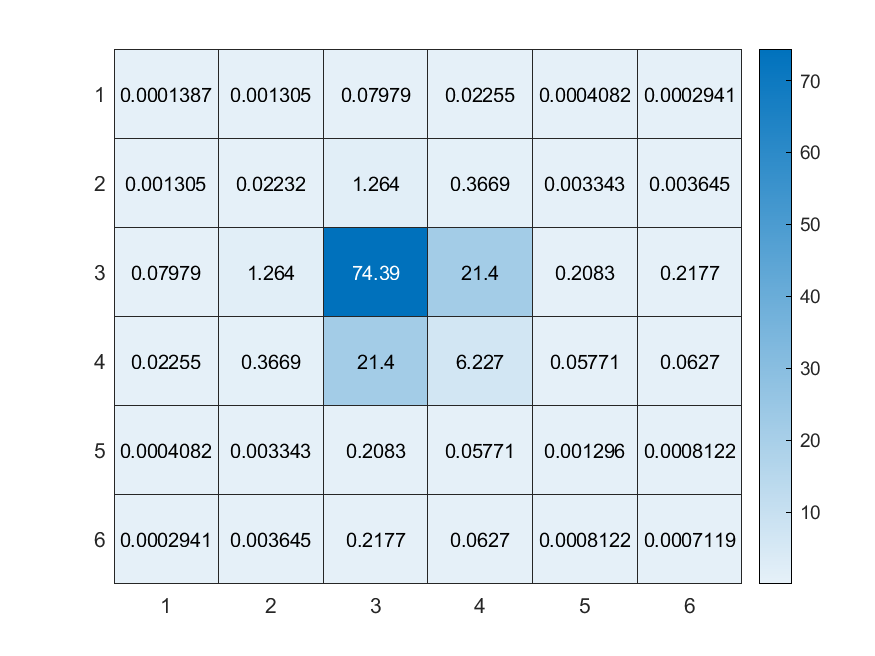 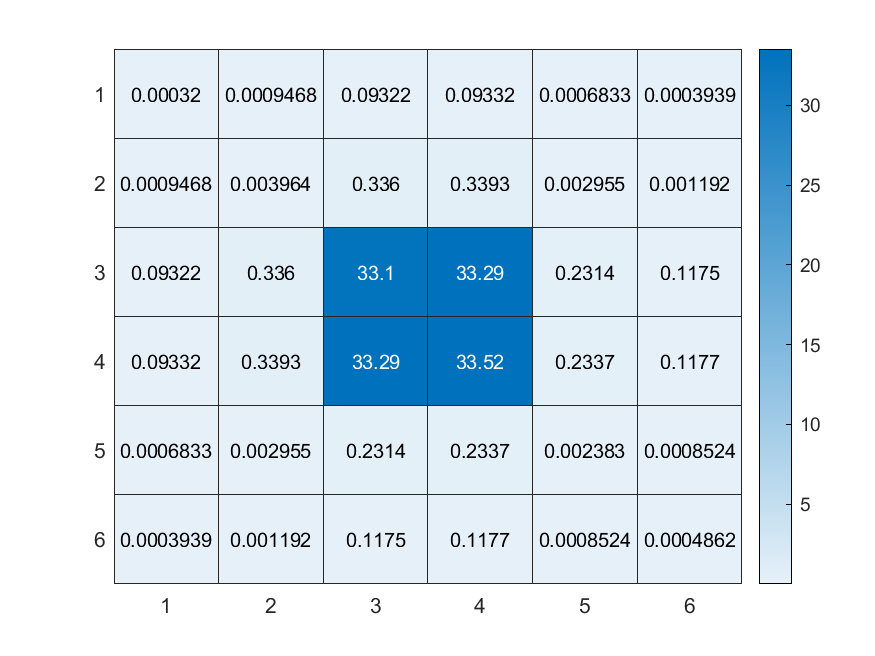 Straight cable simulation performed by Ruben Keijzer & Gerard Willering
4
Improved Quench Localization Method (cont.)
Normalized Correlation Matrix
Self-Correlation Neighbor Difference
Cross-Correlation Neighbor Difference
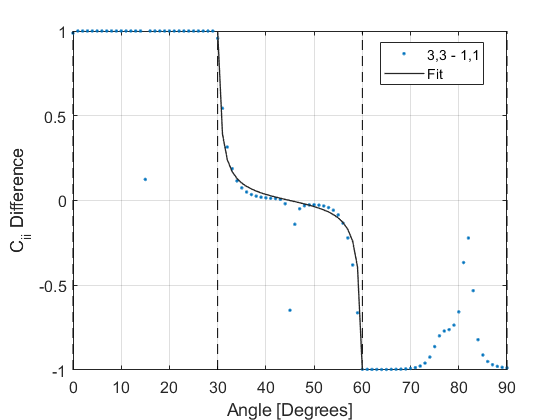 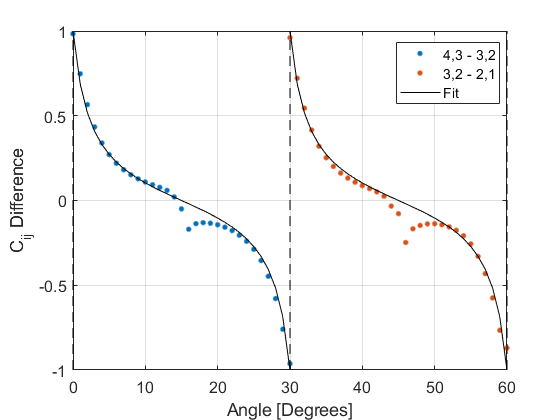 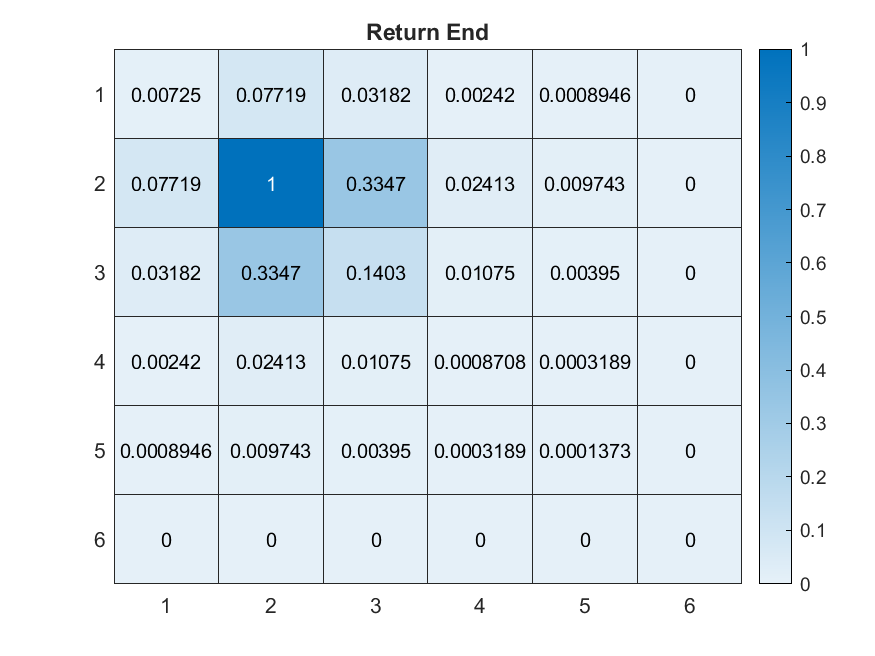 Points are simulation results (deviations near “dead” zones)
5
Quench Localization SUB2 and SUB3
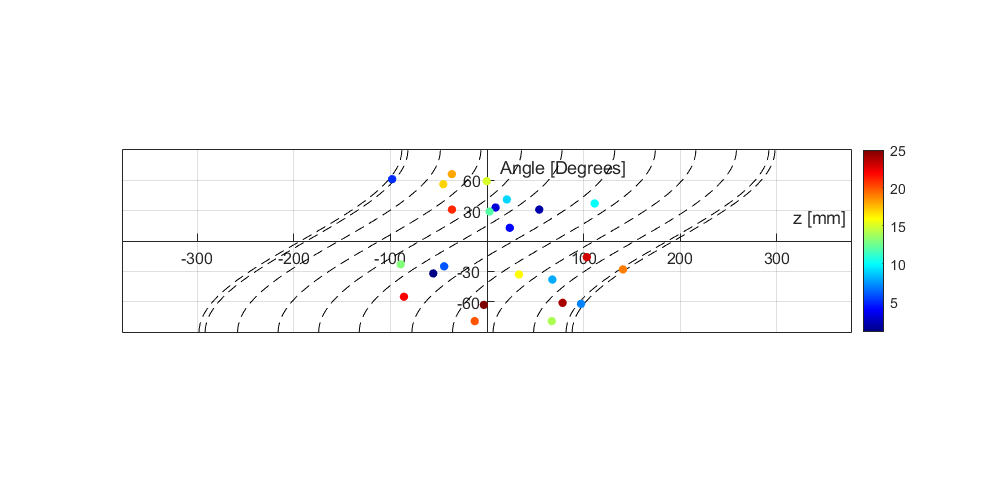 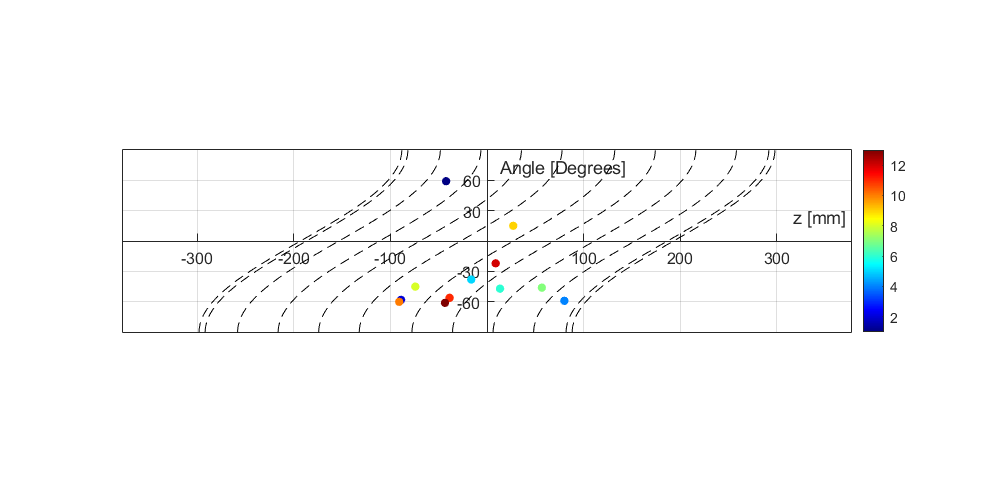 CCT Subscale 2
CCT Subscale 3
SUB2 T1
SUB3 T1
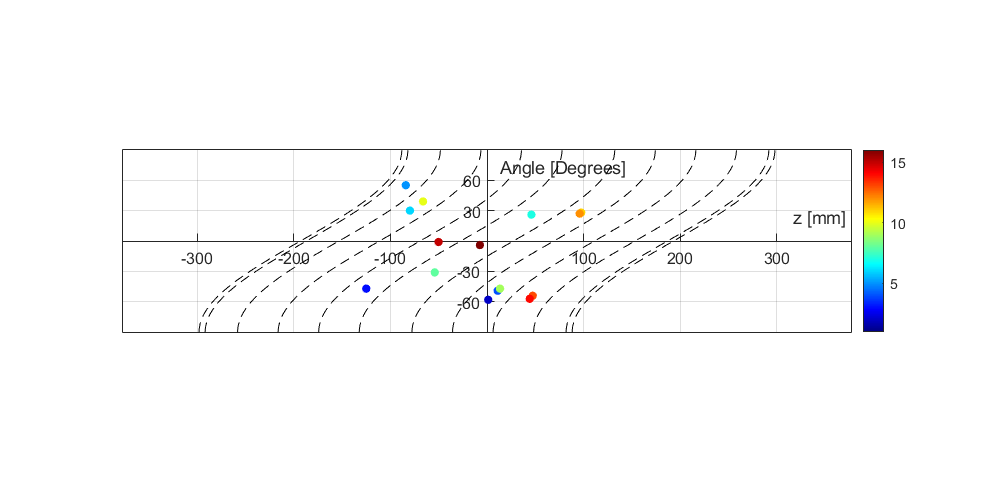 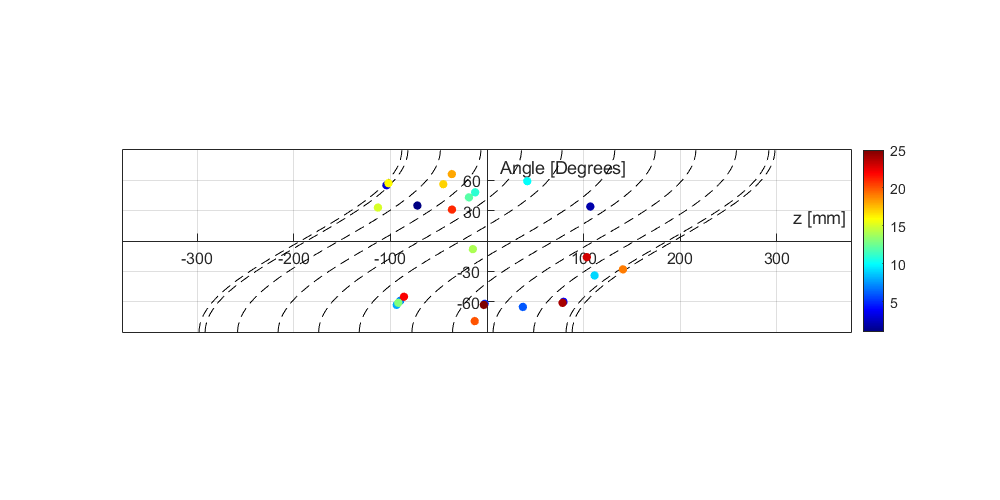 SUB2 T2
SUB3 T2
SUB2 T3
Dashed lines represent Vtap segment
Color represents quench number
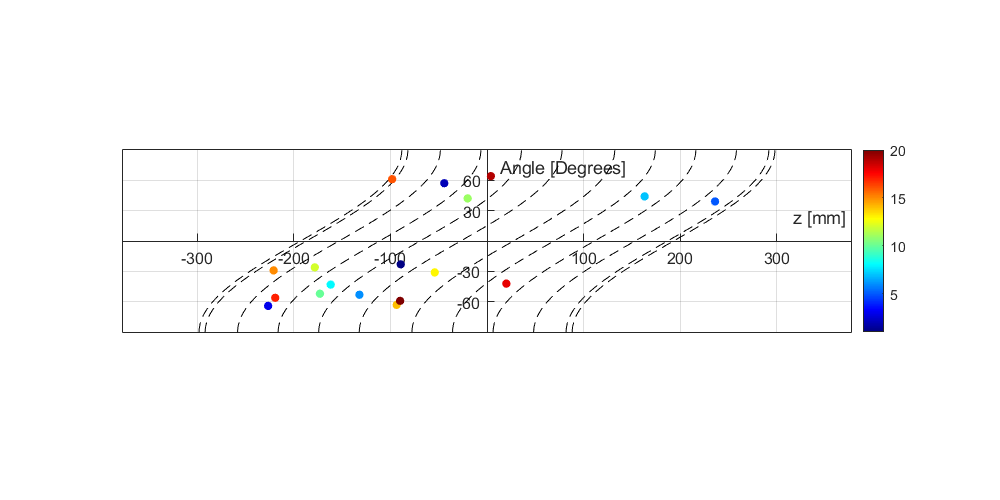 6
Quench Angle Localization Summary and Next Steps
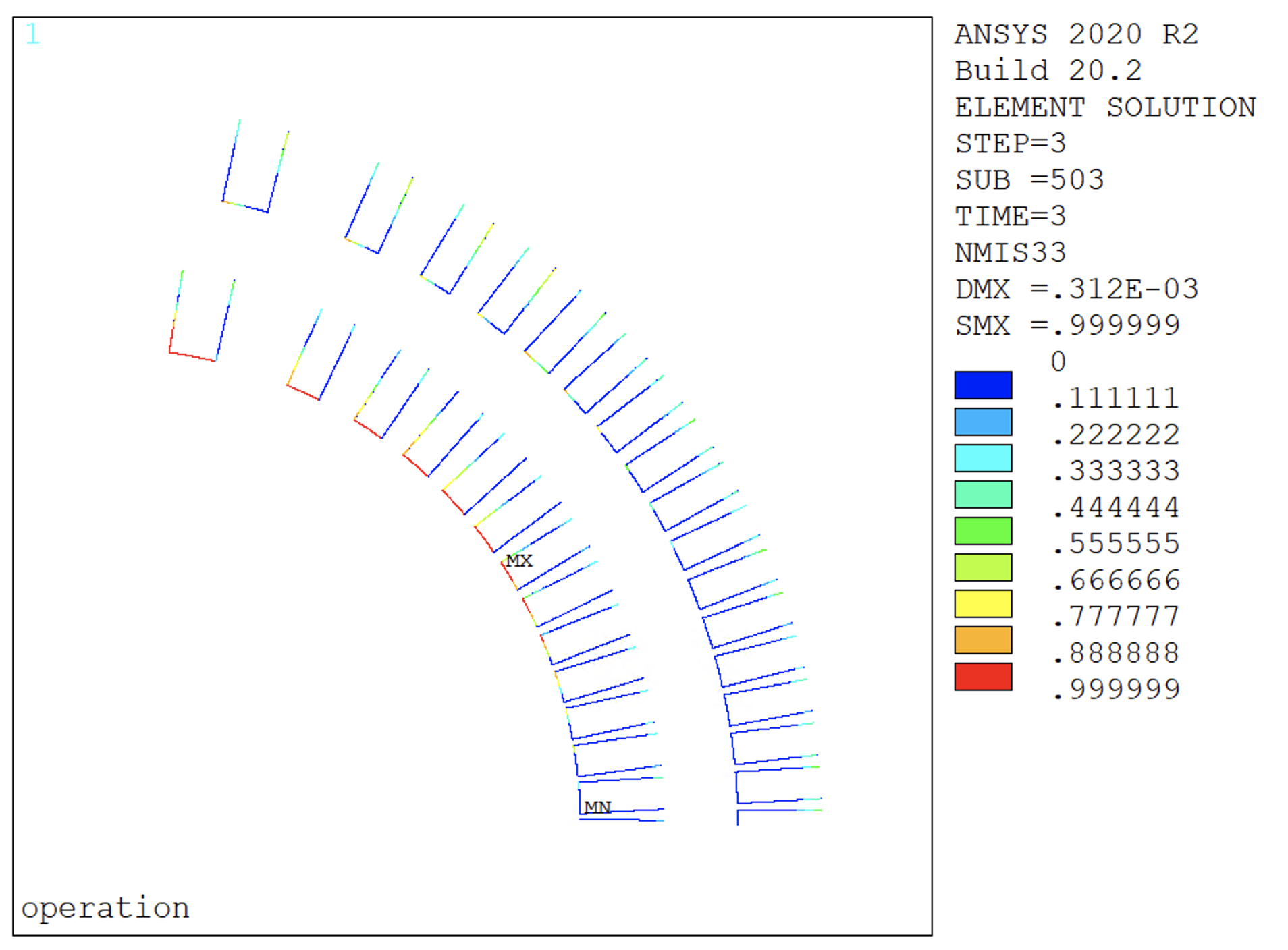 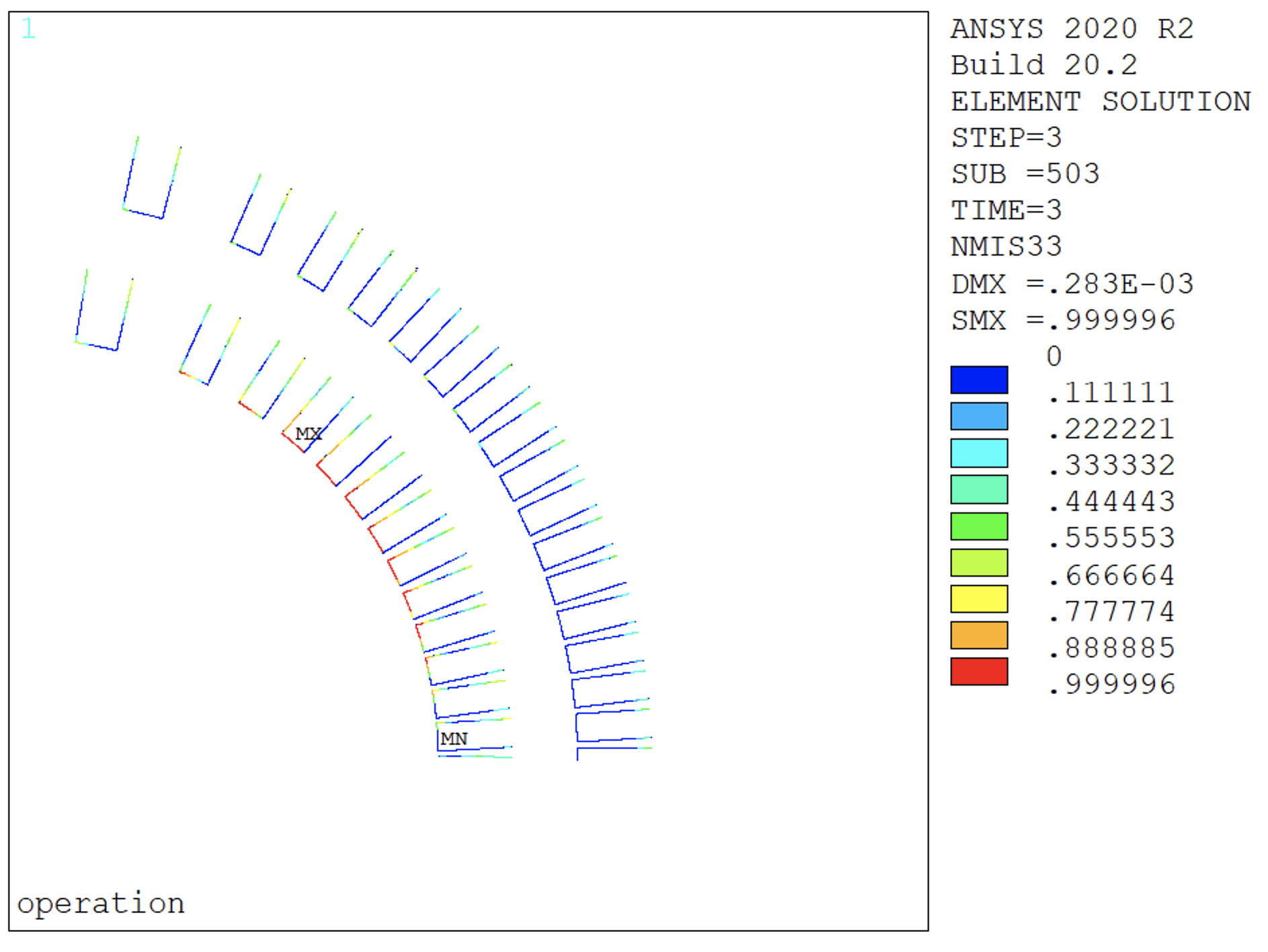 Debonding Simulations by G. Vallone
General trends for quench angle on thin and thick spar magnets have been established
Simulations of debonding and training in CCT magnets are being performed by G. Vallone
Will continue to use available information and tools to improve understanding of training mechanisms in these magnets
SUB2
SUB3
SUB2 Quench Angle
SUB3 Quench Angle
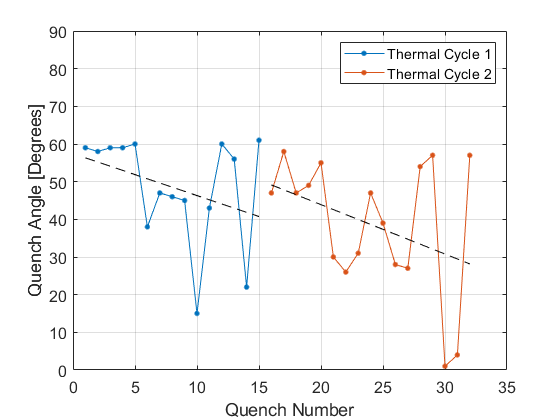 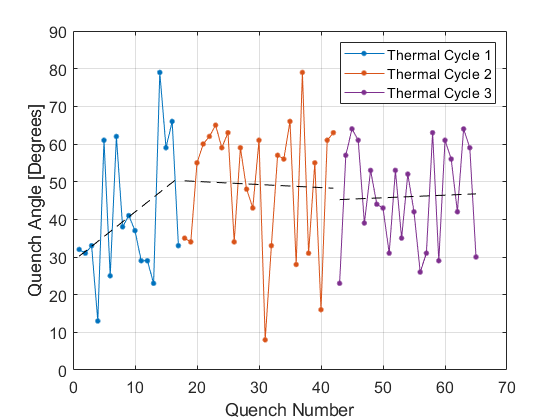 7
Subscale 6 Test Results
8
Subscale 6 – Thermal 1 + 2
Full wax subscale tested august (T1), october (T2) 2023
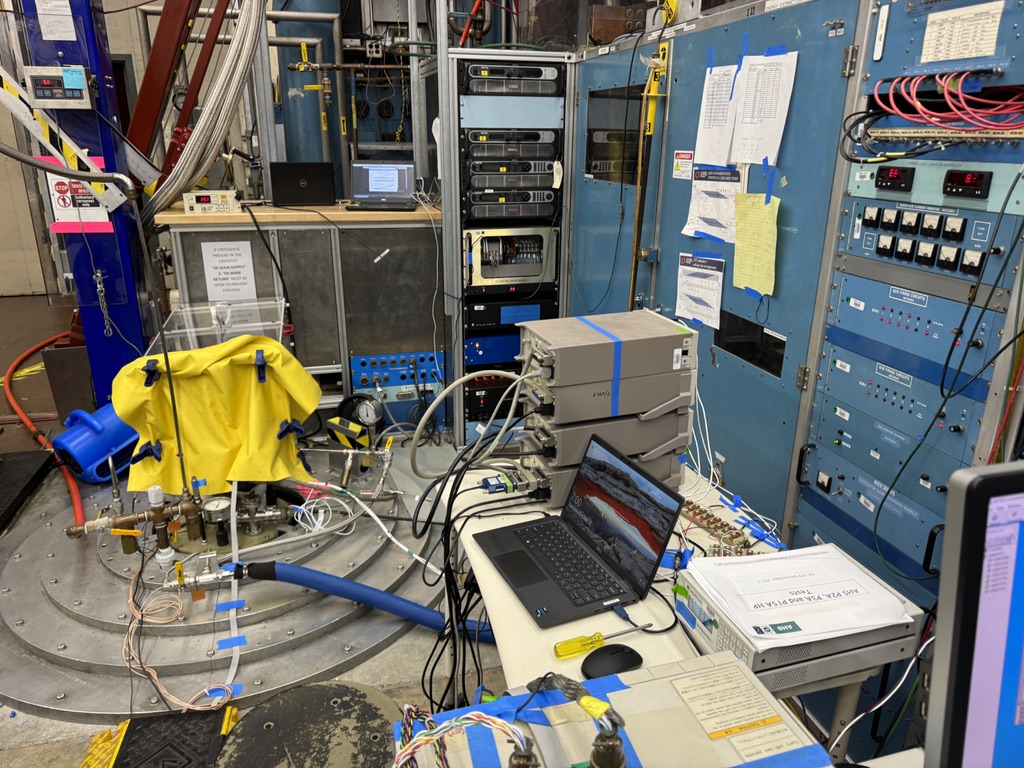 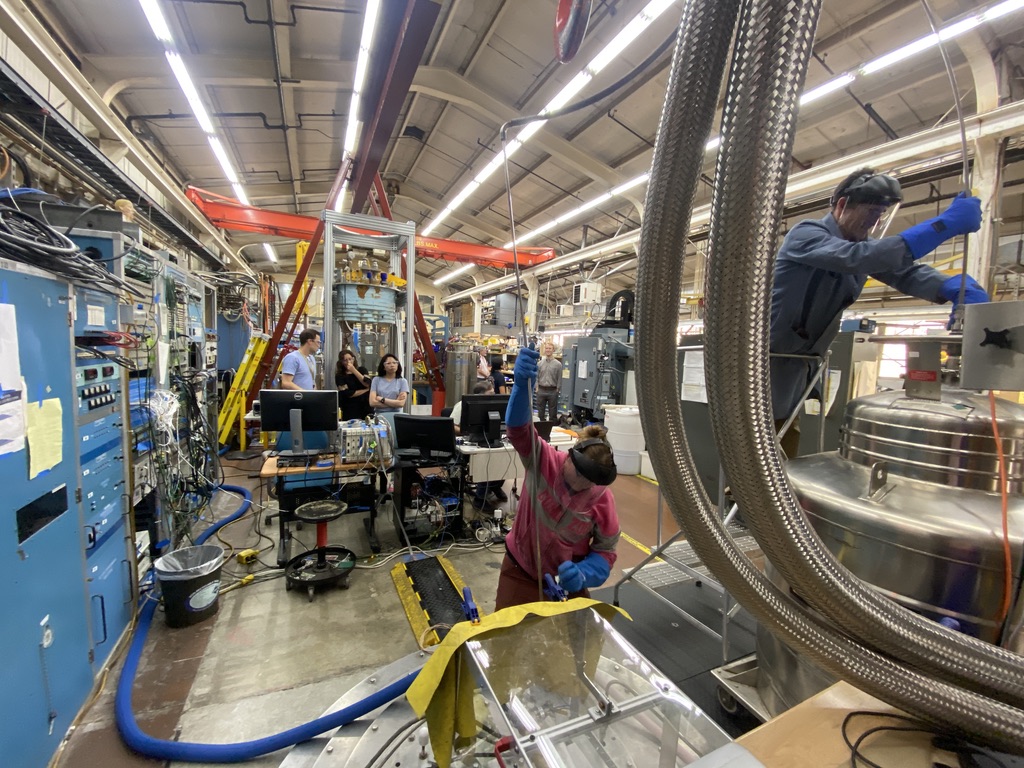 9
Subscale 6 – Thermal 1 + 2
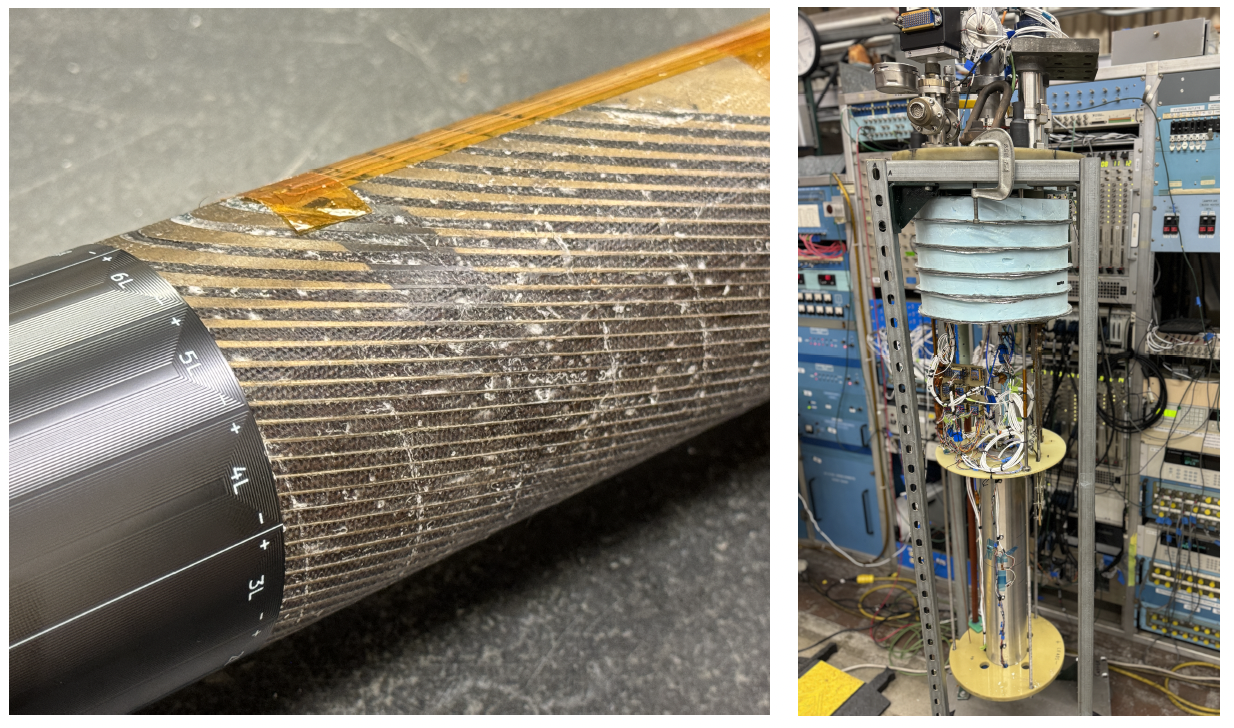 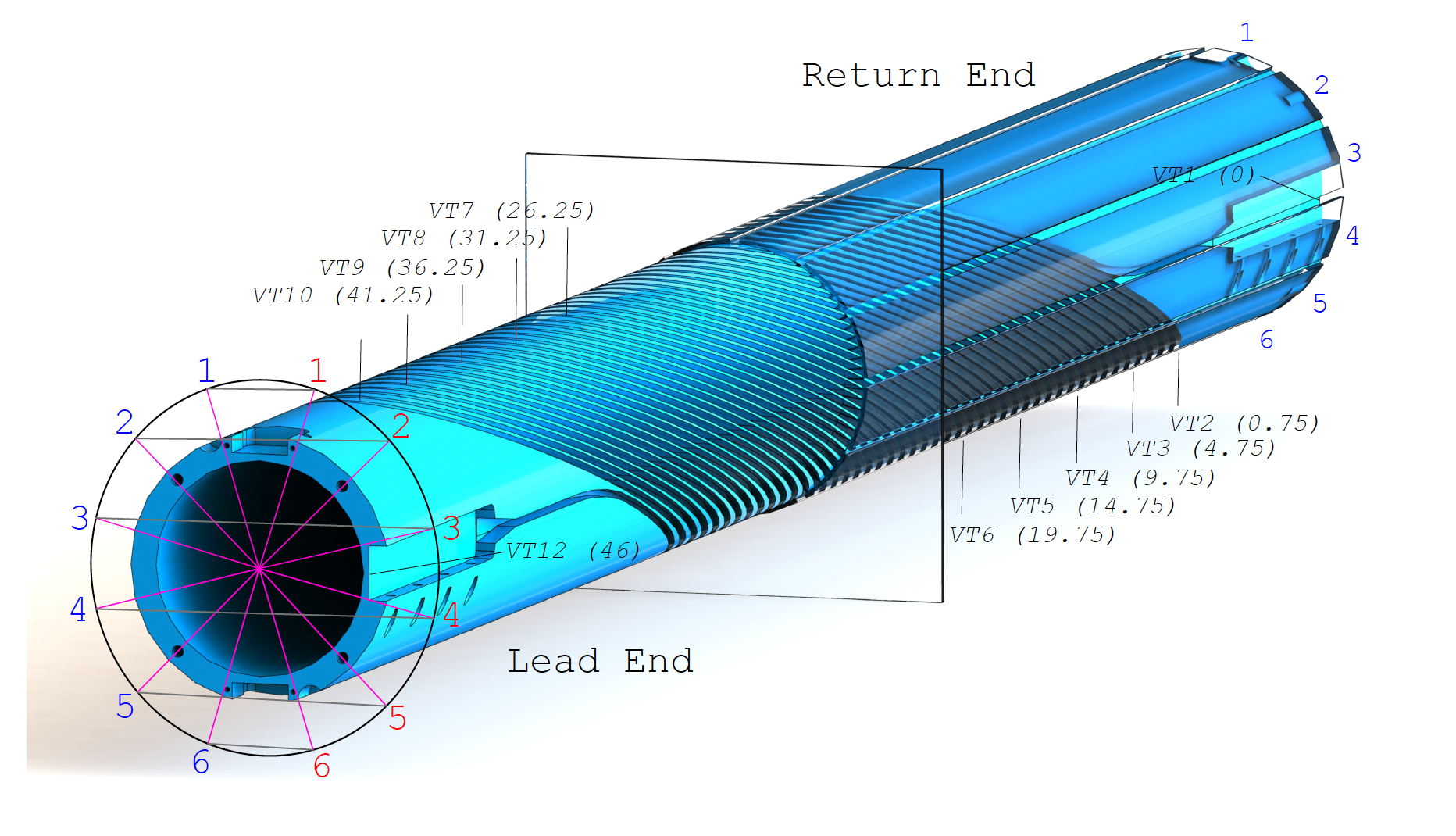 10
Subscale 6 – Thermal 1 + 2
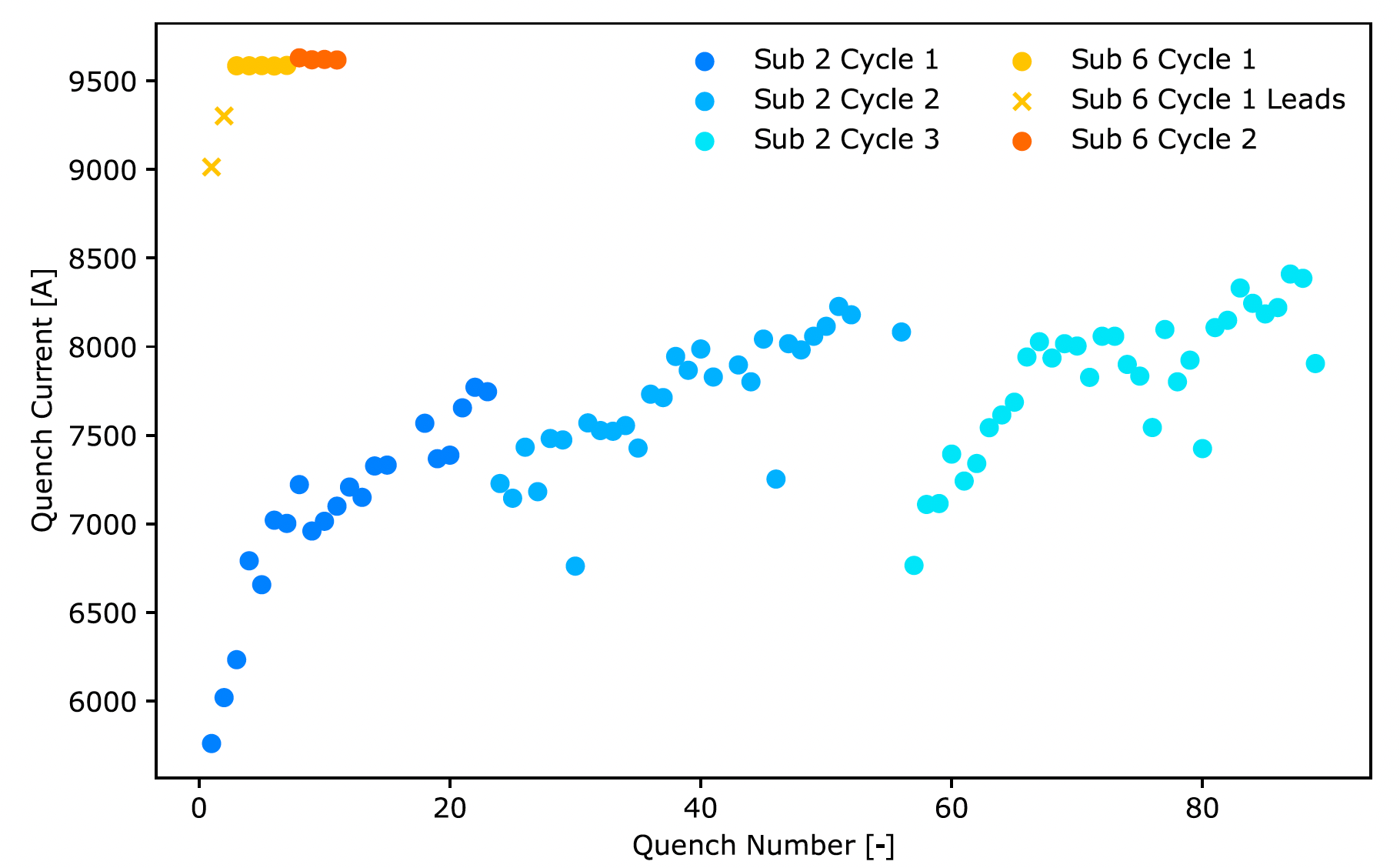 11
Subscale 6 – Thermal 1 + 2
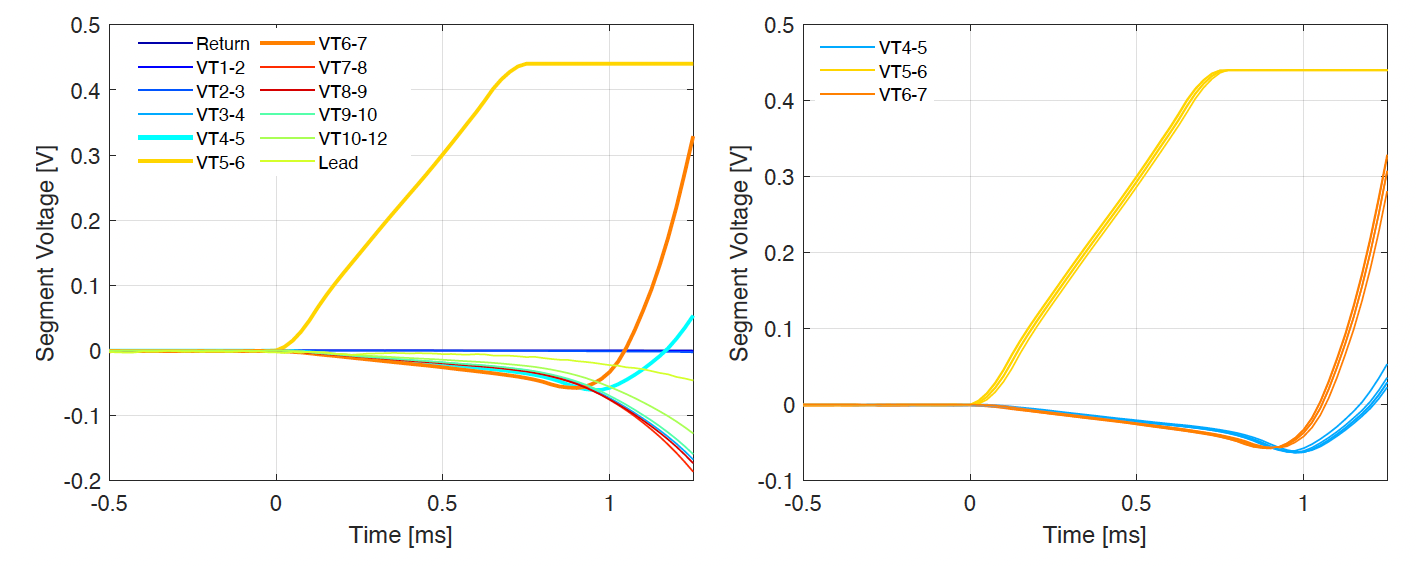 12
Subscale 6 – Thermal 1 + 2
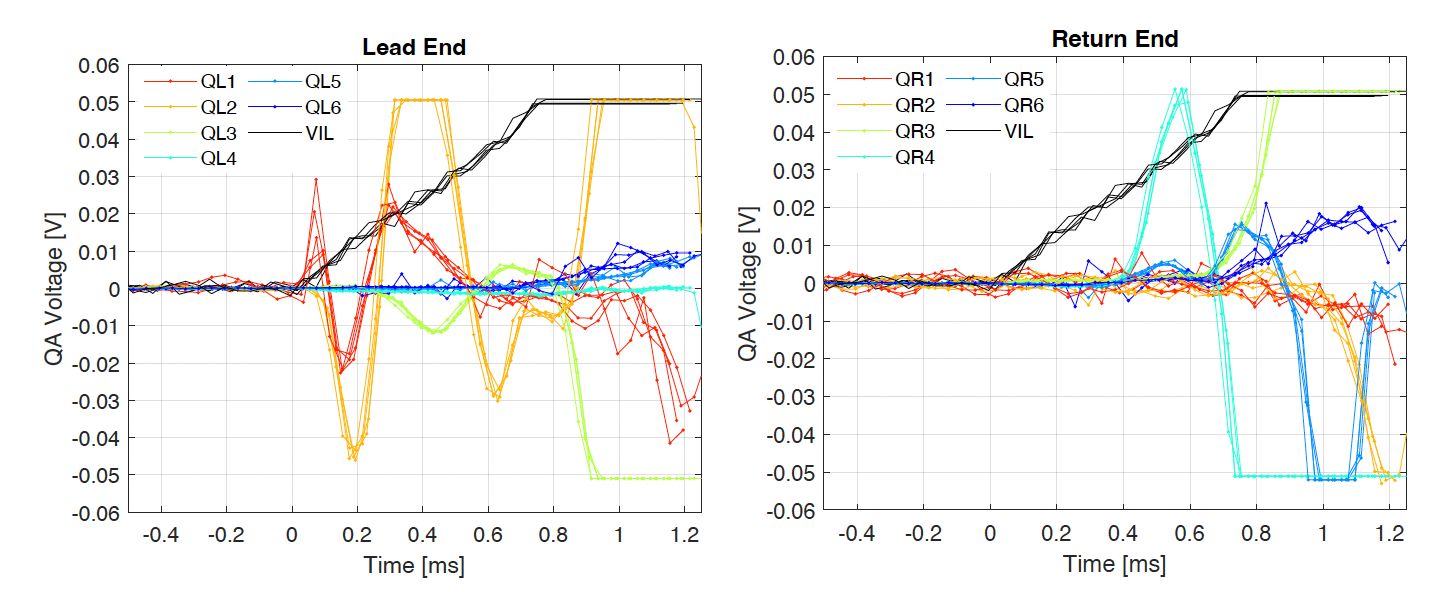 13
Subscale 6 – Thermal 1 + 2
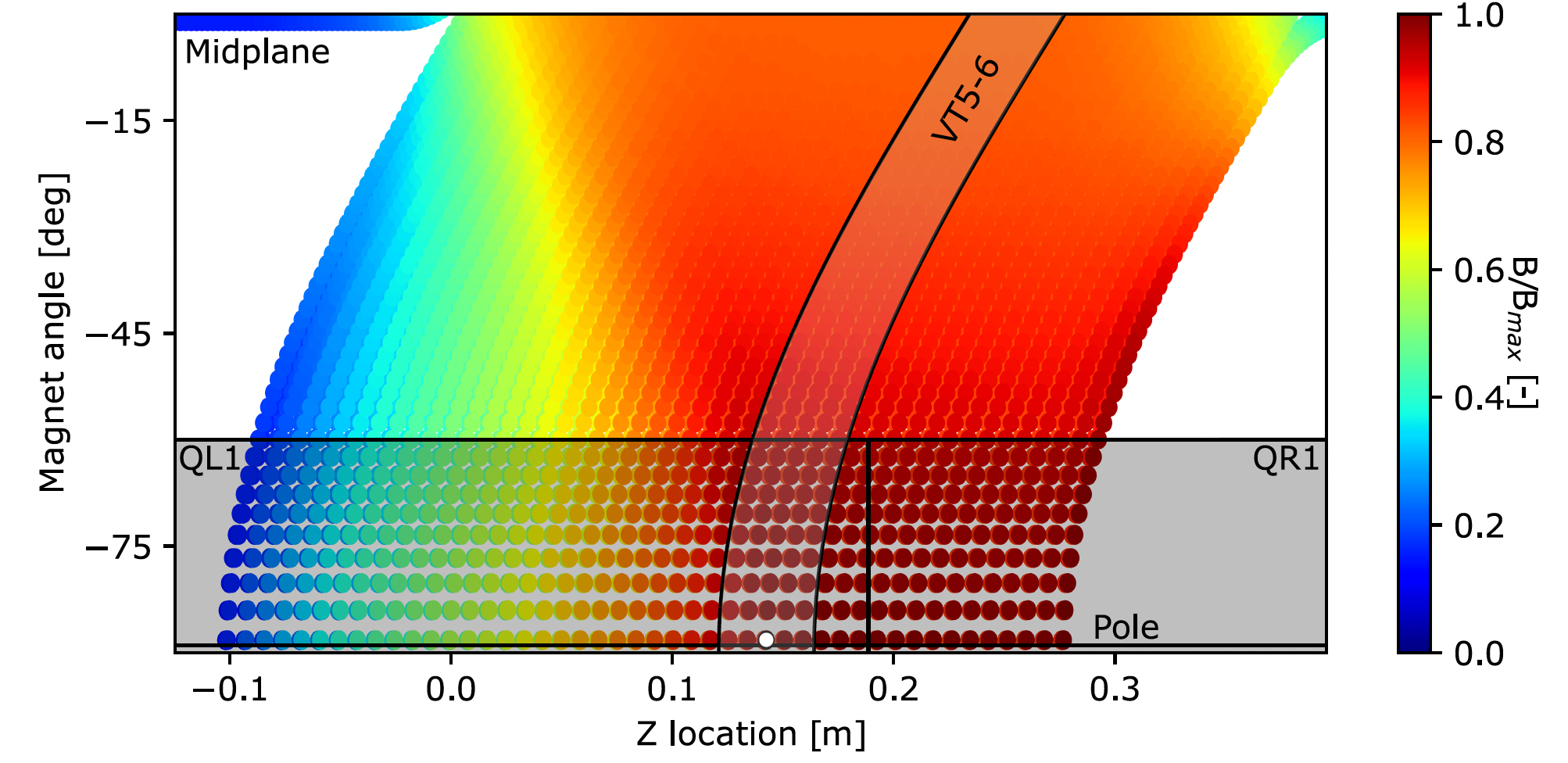 14
Subscale 6 – Thermal 1 + 2
The wax subscale test results were just published by Diego, just accepted by Superconductor Science and Technology
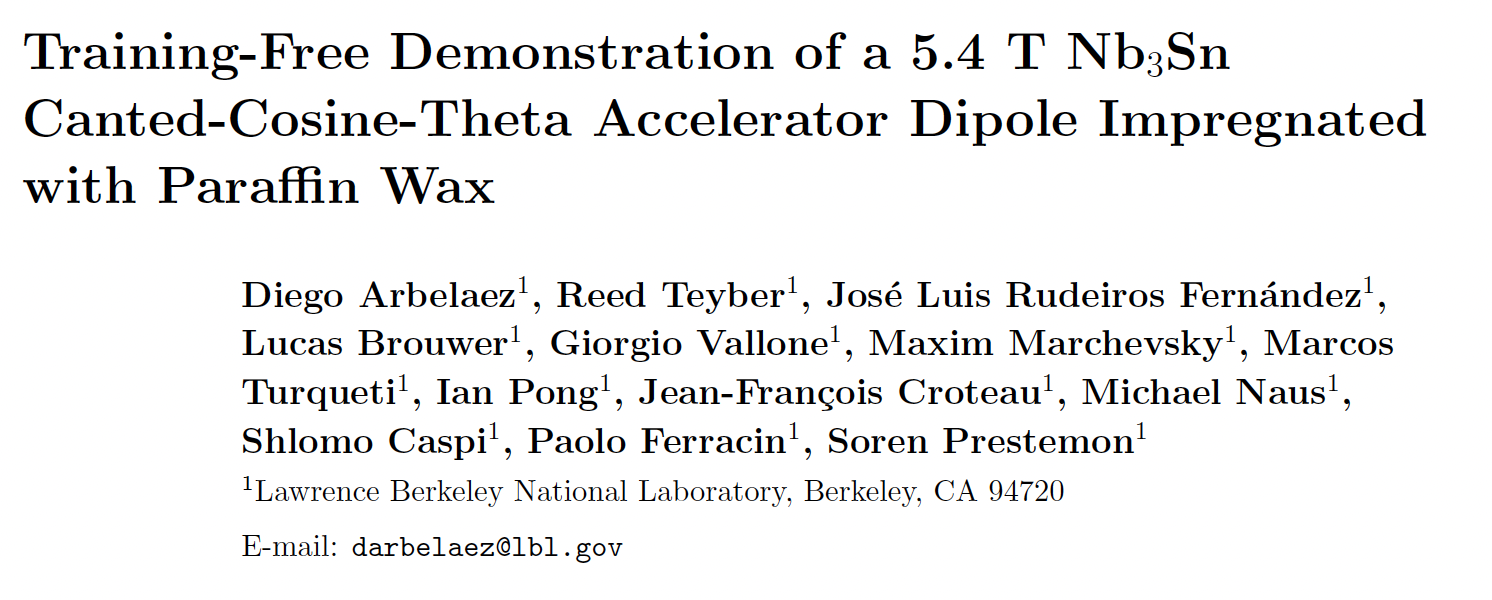 15